ADMINISTRACIÓN GENERAL
TRASPASOS PRESUPUESTARIOS
(AGOSTO - 2022)
BASE LEGAL
COOTAD
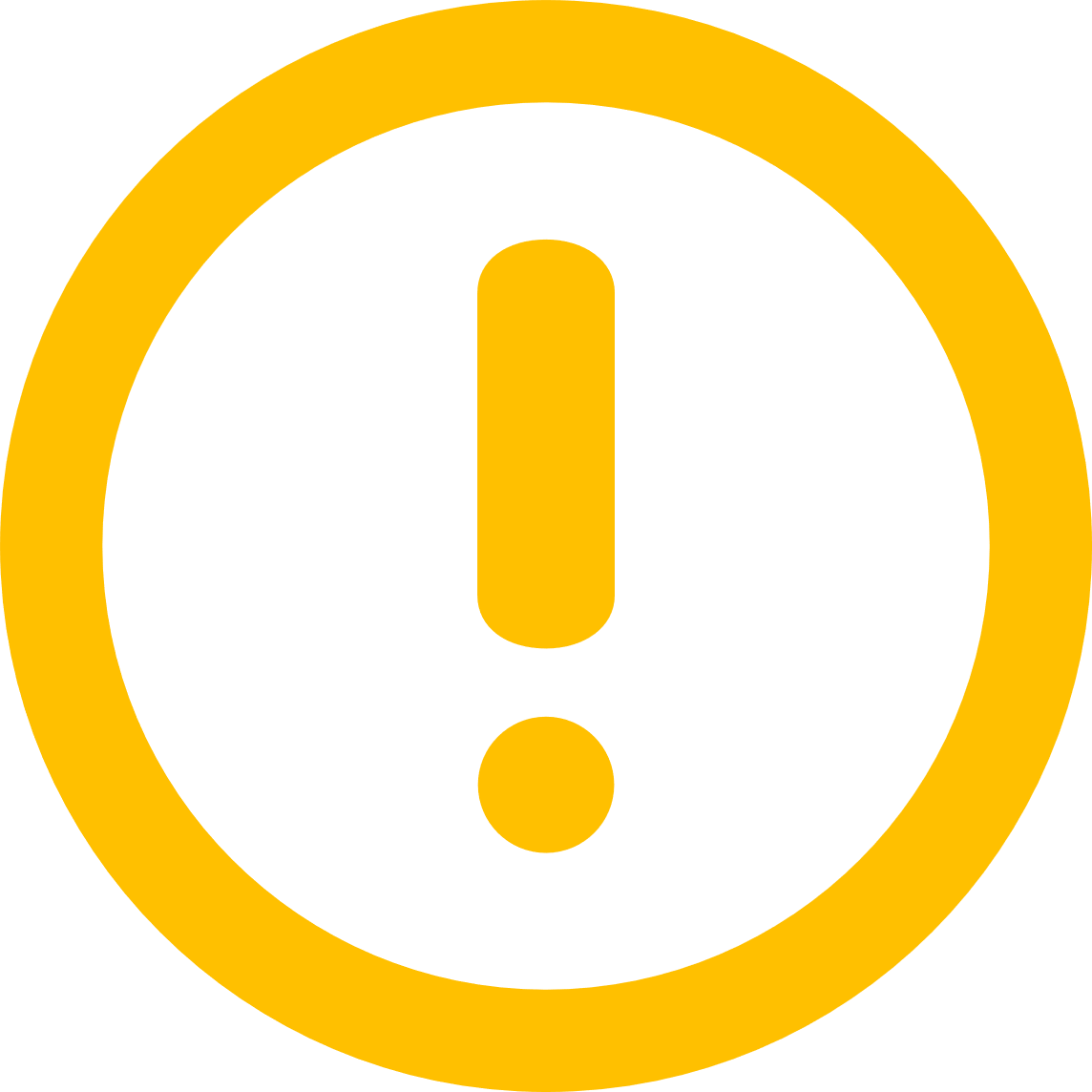 Art. 258.- Informe al legislativo.- El ejecutivo del gobierno autónomo descentralizado deberá informar al legislativo correspondiente, en la sesión más próxima, acerca de los traspasos que hubiere autorizado.
BASE LEGAL
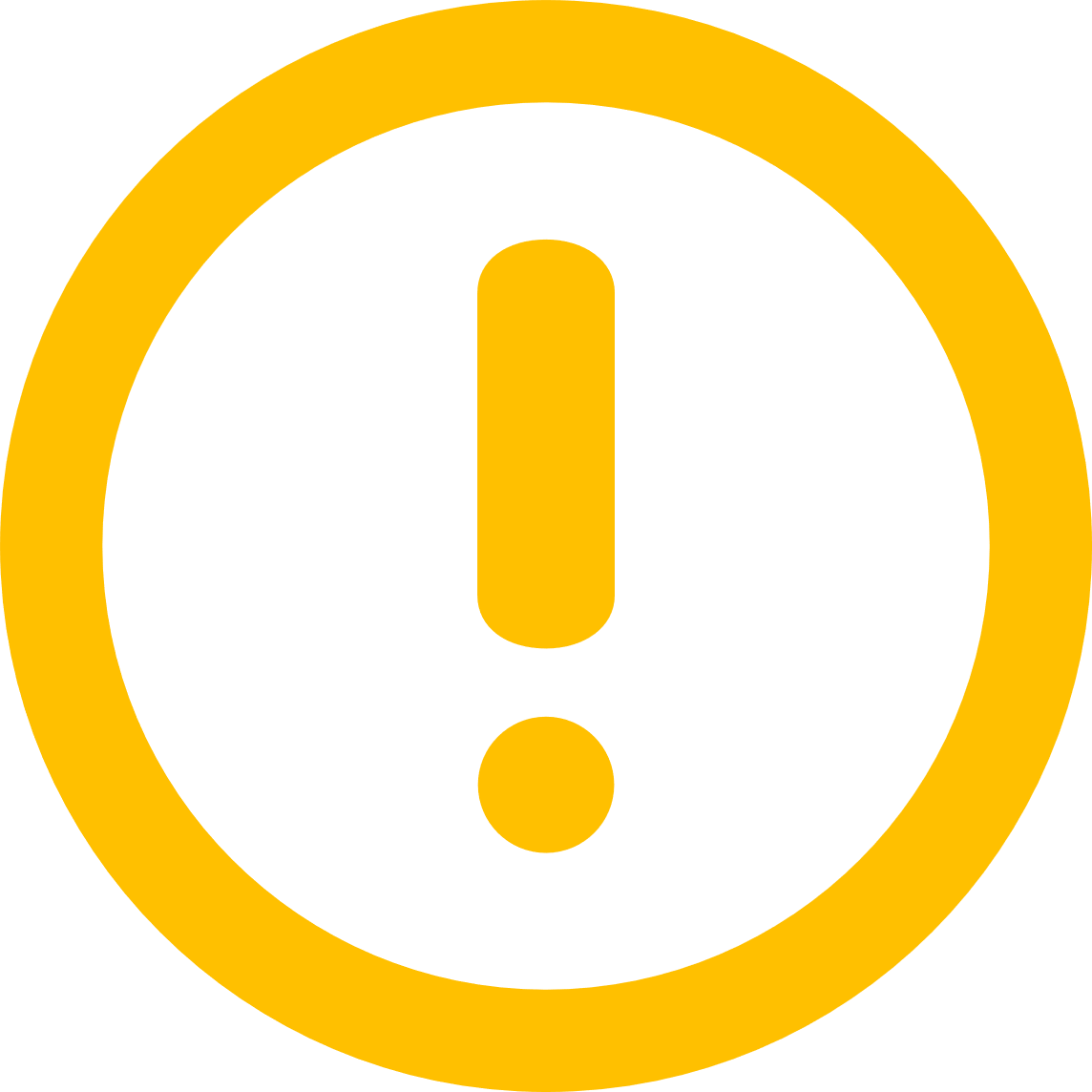 Normas Técnicas de Ejecución y Traspasos Presupuestarios
En cumplimiento a lo dispuesto en la Ordenanza PMU No. 006-2021, que  aprueba el Presupuesto General del Municipio del Distrito Metropolitano de Quito para el Ejercicio Presupuestario 2022, en el numeral 9.1 Modificaciones Presupuestarias (Traspasos y Reformas), señala: “El Alcalde Metropolitano o su delegado podrá disponer que los responsables de los Entes Desconcentrados y la Dirección Metropolitana Financiera, dependiendo de los Tipos de Gasto, autoricen los traspasos presupuestarios observando lo dispuesto en el Art. 256 del COOTAD dentro de una misma área, programa o subprograma, para lo cual expedirá un instructivo.” 
A efectos de cumplir con la disposición contenida en el artículo 258 del COOTAD, se procederá de la siguiente manera: 
1.- Los delegados de los entes y unidades desconcentradas, deberán remitir la resolución de traspaso con los documentos de sustento a la Dirección Metropolitana Financiera hasta el tercer día de cada mes; 
2.- Una vez consolidada la información, la Dirección Metropolitana Financiera remitirá al Administrador General quien a su vez enviará a la Secretaría General del Concejo, el detalle de los traspasos autorizados en el GAD DMQ, a efectos de que, previa disposición del señor Alcalde Metropolitano, sea puesto en conocimiento del Concejo Metropolitano de Quito.
TRASPASOS AGOSTO
TOTAL TRASPASOS: 64